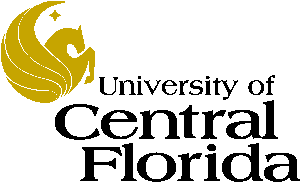 Complexity TheoryFinal Exam Topics
Charles E. Hughes
COT6410 – Spring 2023 Notes
Formal Languages and Automata Theory
Recognition Hierarchy
Recognition models 
Finite State
DFA = NFA 
Exponential explosion when go from DFA to NFA
Reg Expressions, Regular Equations
PDA (can be stateless)
DPDA < NPDA
Linear Bounded
DLBA(n2) ⊇ NLBA(n) and may be better (Savitch)
arXiv battle has arisen on this one
LBAs closed under complement and so CSLs are
Turing Machine
DTM = NTM
4/17/23
© UCF CS
3
Grammar Hierarchy
Regular / Right Linear / Left Linear
Arden’s Theorem: R = Q + RP, P does not contain lambda, R = QP*
MyHill-Nerode (Consequences: unique min state and alternative to PL)
CFGs
Ambiguity (inherent versus just incidental to a grammar)
Reduced Grammars and CNF (implications not constructions)
O(N3) CFL parser based on CNF grammar – Dynamic Programming
Incorrect traces (related result on complement of ww)
CSGs
Trace languages
PSGs
4/17/23
© UCF CS
4
Closure
Closure and non-closure: 
Pumping Lemmas (What they are; not their proofs or applications)
Meta approach with intersection with regular and subst.
Why does it fail on CSLs?
Various operations on CSLs, CFLs and Regular Languages 
Examples: Union, Intersection, Quotient, Complement, Prefix, Suffix, Substring
Interactions
What happens when sets interact: 
Can we get Regular, CFL non-Reg, CSL non-CFL, RE non-CSL?
Decidable Problems and why they are decidable
Examples: Membership, Emptiness, S*
4/17/23
© UCF CS
5
Computability
Model Properties
Models of computation and required elements (divergence, ability to branch on absence/presence)
Determinism vs non-determinism; why non-det is not always better
Relationships between rec, re, co-re, re-complete, non-re/non-co-re
Proofs about relations
re & co-re iff rec; re iff semi-dec.; 
inf. rec iff range of mono increasing total function
Various operations on non-re/non-co-re, re and recursive sets (Examples Sum, Product)
4/17/23
© UCF CS
7
Complexity of Undecidables
Use of quantified decidable predicates to get upper bound on complexity
Reduction (many-one); m-1 degrees of unsolvability 
Rice’s Theorem (including its proof)
Applications of Rice’s Theorem; when does it fail?
Proof of re-completeness (re and known re-complete reduces to problem)
4/17/23
© UCF CS
8
Post Correspondence
Semi-Thue word problem to PCP (No details, quick pathway)
Other rewrite models: Post Canonical, Thue, Post Normal, Tag
PCP and context free grammars
From any PCP instance, P, can specify CFGs, G1 and G2, such that L(G1)  L(G2)   iff P has a solution
Merging these together to new grammar G with start symbol S and rule
S  S1 | S2 where S1 is start symbol of G1 and S2 of G2 
We have that G is ambiguous iff P has a solution
PCP and context sensitive grammars
From any PCP instance, P, can specify CSG, G, such that L(G)   iff P has a solution; it is also the case that L(G) is infinite if so
Note that this is second proof of undecidability of emptiness for CSG
4/17/23
© UCF CS
9
Trace Languages
Trace languages (CSL) and complement of trace languages (CFL)
L = * for CFL, L   for CSL	
Quotients
Given TM, M, specify CFGs, G1 and G2, such that L(G1) / L(G2) = L(M)
Consider terminal traces (even/odd; odd/even correctness)
4/17/23
© UCF CS
10
Phrase Structured
PSG
Given TM, M, can specify PSG, G, such that L(G) = L(M)
Every PSL is homomorphic image of a CSL
Closure of CSL’s under –free homomorphisms
4/17/23
© UCF CS
11
Constant Execution Time
Notion of arbitrary starting point
Why is this re and not worse?
What is notion of an infinite rather than unbounded tape?
What is mortality and how does constant time TM relate to mortal TM?
Finite Power of CFLs
Reducing is L = * to is L = L2 Remember start point is to check if   {}
Reducing traces that have a fixed maximum length to n Ln = Ln+1 Remember trick of a language with three parts (bad traces, pairs of configs, {})
4/17/23
© UCF CS
12
Factor Repl. with Residue
Factor Replacement Systems with Residue
Use residue to check for non-divisibility, thereby avoiding need for determinism
2x + 1 ® 6x +4
2x       ® x
Collatz Conjecture is that starting at any positive integer this eventually reaches 1 and cycles there on 1 ® 4 ® 2 ® 1
4/17/23
© UCF CS
13
Complexity Theory
Basics
P, NP (verification vs non-det. solution)
Co-NP
NP-Hard, co-NP-Hard
NP-Complete, co-NP-Complete
Polynomial many-one versus polynomial Turing reductions
4/17/23
© UCF CS
15
Base Plus Easy NP-C
Polynomial-time bounded NDTM to SAT (basic idea)
SAT to 3-SAT
3SAT to SubsetSum; SubsetSum to Partition
Weighted MaxCut and Partition
Integer Linear Programming Feasibility 
Is there an assignment that satisfies the constraints? 
SAT (not necessarily 3SAT) and 0-1 case. 
3SAT to Independent Set problem (IS) for undirected graph (clause gadgets and added links)
4/17/23
© UCF CS
16
Graph Problems
3SAT to Independent Set problem (IS) for undirected graph (clause gadgets and added links)
k-vertex cover, k-coloring (3-coloring), 
Optimization versions: min vertex cover; min coloring
Gadgets for each
4/17/23
© UCF CS
17
Hamiltonian Path/Circuit
Hamiltonian circuit (cycle)
Gadget to show NP-Hard
Traveling Salesman adds distances (weights); seeks circuit of distance  K
Reduce HC to TSP set K to |V| and distances to 1 where there are links and to K+1 otherwise
Optimization version looks for minimum distance circuit
Best known classical algorithm is 1.999n
Best known quantum algorithm is 1.728n
Finding Triangle Strips is NP-Complete
NP-Hard by reducing Hamiltonian Path to Triangle Strips
4/17/23
© UCF CS
18
Scheduling
Scheduling with fixed number (p) of processors and no deadlines
Goal is to finish all tasks as soon as possible
This is an optimization version of a p-partition problem
Deadline scheduling
BinPacking uses all items in list so list could be times of tasks leading to an Optimization problem to minimize the number of processors while obeying a deadline 
Scheduling heuristics and anomalies
Scheduling with partial ordering (dag)
Unit execution scheduling of tree/forest and of anti-tree/anti-forest
4/17/23
© UCF CS
19
Knapsack
Knapsack is limited to one bin and asks for best fit (values & weights)
SubsetSum optimization problem for  G when weight and value are same
Knapsack 0-1 Problem Dynamic Programming (differing dimensions – n,W: O(n*W) vs n: O(2n))
BinPacking allows multiple bins and optimizes number of bins of some fixed size; this problem is strongly NP-Complete
4/17/23
© UCF CS
20
Some Analogies
Parallels and non-parallels to Recursive, RE, RE-Complete
Co-RE, Co-RE-Complete, RE-Hard (Turing versus many-one reductions)

NP-Easy, NP-Hard, NP-Equivalent
NP-Equivalent Optimization Problems associated with SubsetSum (max SubsetSum less than a Goal value) – 
reduction using power of two values
K-Coloring (min coloring) – binary search
4/17/23
© UCF CS
21
2-SAT
2-SAT
Use of Implication Graph and SCC (Strongly Connected Components)
Positive Min-Ones 2-SAT and relation to VC (Vertex Cover)
NP-Equivalence based on VC
4/17/23
© UCF CS
22
Big Picture
Weakly versus Strongly NP-Hard/Complete
P  NP  PSPACE = NPSPACE ⊆ EXPTIME  NEXPTIME  EXPSPACE ⊈ 2-EXPTIME ⊈ 3-EXPTIME ⊈ … ⊈ ELEMENTARY ⊈ PRF ⊈ REC
P  EXPTIME; At least one of these is true
P ⊈ NP; NP ⊈ PSPACE; PSPACE ⊈ EXPTIME
NP  NEXPTIME; at least one of thsee is true
NP ⊈ PSPACE
PSPACE ⊈ EXPTIME
EXPTIME ⊈ NEXPTIME 
Note that EXPTIME = NEXPTIME iff P=NP
Note that k-EXPTIME ⊈ (k+1)-EXPTIME, k>0 
PSPACE  EXPSPACE; At least one of these is true
PSPACE ⊈ EXPTIME
EXPTIME ⊈ EXPSPACE
4/17/23
© UCF CS
23
ATMs
ATM (Alternating Turing Machine) – This is just concept stuff with no details except all paths operate in paralell
AP = PSPACE, where AP is solvable in polynomial time on an ATM
QSAT is solvable by an alternating TM in polynomial time and polynomial space (Why?)
QSAT is PSPACE-Complete
Petri net reachability is EXPSPACE-hard and requires 2-EXPTIME
Presburger arithmetic is at least in 2-EXPTIME, at most in 3-EXPTIME, and can be solved by an ATM with n alternating quantifiers in doubly exponential time
4/17/23
© UCF CS
24
PSPACE
Savitch’s Theorem: NPSPACE(f(n)) ⊆ DPSPACE(f(n)2)
Uses extreme time-space tradeoff – we don’t care about time, only space
Limit depth of recursion in search for path from start to ending configuration 
Do this by a recursive binary search using all possible intermediaries
Bad for time but good for max level of recursion
Assume space is lg N (valid for retaining node number or SAT assignments)
Time for DFS (non-det or det) is O(N). 
Space for non-det is lg N; for det is N lg N (why?)
With ignoring time can get (lg N)2 space. Shows poly growth.
Time is O(Nlg N)
4/17/23
© UCF CS
25
Functional Problems
FP, FNP, TFNP 
Constraints
Promise Problems
Example is 4-coloring (planar is Promise Set; rest are maybes)
Promise set of VALUE(f,x,t) when STP(f,x,t) is true
CLP(R)
4/17/23
© UCF CS
26
Khot’s Conjecture
Graph Coloring with pairwise constraints is NP-Hard even when we know there is a coloring that satisfies almost all constraints, and we just need a coloring that satisfies a small percentage
if Khot’s conjecture is true and P ≠ NP, then NP-Hard problems not only require exponential time but also getting good, generally applicable, polynomial-time approximations is hard
4/17/23
© UCF CS
27